十八届全国科学计算与信息化会议
Openstack培训及操作
崔涛,高能所云计算组
cuit@ihep.ac.cn
高能所计算中心
提纲
Openstack的发展
Openstack ocata部署和操作
qemu-kvm的操作
实验环境及操作介绍
十八届全国科学计算与信息化会议
Openstack 的发展
2015-2017
Juno to Ocata (2017-02-22) (Juno\Kilo\Liberty\Mitaka\Newton\Ocata)
Pike
组件的发展
Juno 11 to Ocata 33
两大热点 
NFV\SDN
Docker
未来的热点
扩展
松耦合
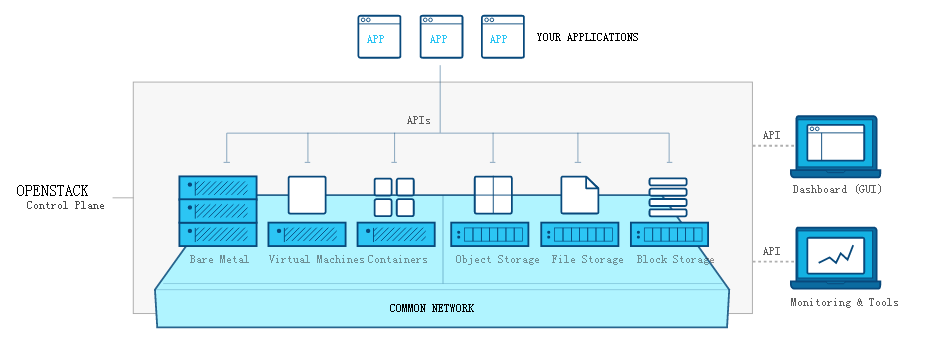 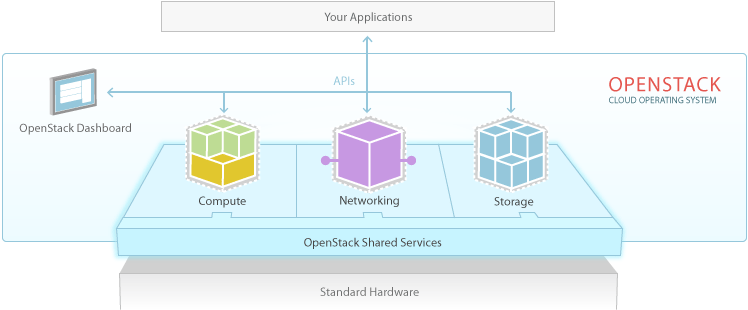 十八届全国科学计算与信息化会议
Openstack 的发展-Ocata
Ocata
52个国家和265个组织的近2000个开发人员的50多个项目团队
专注稳定化，可扩展性和性能

特色
监视    ceilmeter 	默认直接使用 libvirt，而不是 nova-api
	          Monasca         (Monitoring)日志记录即服务
网络    Neutron 	 DVR 支持, Dragonflow (SDN控制器)
认证    Keystone          联合身份认证
升级    TripleO             升级及回滚
扩展    Cells V2.0         扩展
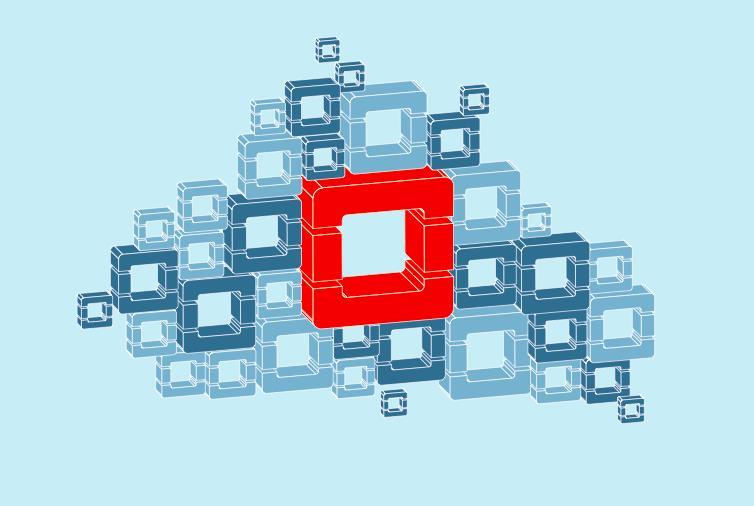 十八届全国科学计算与信息化会议
Openstack 的发展-应用目标和配套环境
你要怎样部署Openstack
应用场景:
计算	        	虚拟计算资源，管理
openstack研究		架构、网络、存储。。。
某种应用		大数据？视频？

架构:
系统健壮性     	HA
系统规模       	Cells
应用复杂性     	多租户,业务编排，应用切片，…		
网络:
单纯的可访问
多租户私有云	私有网络，分布式路由，SDN…
十八届全国科学计算与信息化会议
Openstack 的发展-应用目标和配套环境
高能所的Openstack应用
应用场景:
计算资源虚拟化和方便管理	
融合到包含物理计算资源的计算系统中
架构:
系统健壮性     	No
系统规模       	松耦合的Openstack集群
应用复杂性     	VPManager		
网络:
单纯的可访问	802.1Q/linux Vxlan
环境匹配
软件环境   	Puppet, Morrir
网络环境   	DNS，DHCP
IHEPBox	个人存储(OWN Cloud)
计算系统匹配
存储		EOS/Glusterfs/Lustre/AFS	专业存储
监视		Ganglia/ Nagios
Openstack 提供虚拟资源
专业存储提供文件存储和访问
专业监视提供虚拟系统状态
公共网络实现虚实互联
Openstack集群技术-高能所方案
Job Queues
Users
目标:
实现统一的虚拟资源管理平台
通过统一的接口实现虚拟资源的调度\资源配额\展示\计帐等功能
实现虚拟机的实时环境配置
架构:松耦合
基于插件和数据库的耦合
支持多版本和异构平台
组件:
主数据库/服务
Openstack NETDB 插件
WEB API
调度模块
VMCtrl
VCondor
Dirac
Private Cloud
Puppet
WEB API
Unified Auth
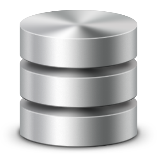 核心服务
VM
Ctrl
Accounting
Scheduling/Quota
VM POOL
Agent
Openstack-K
NETDB
NETDB
Openstack-M
NETDB
Openstack-N
CUI Tao/CC/IHEP  2017/7/5 - 7
十八届全国科学计算与信息化会议
小结
Openstack的发展状况及Ocata版本的情况

搭建Openstack的考虑

高能所的Openstack应用方案
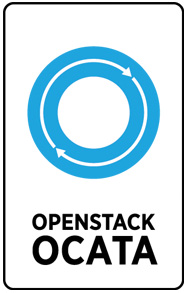 Openstack Ocata部署和操作
十八届全国科学计算与信息化会议
Openstack Ocata部署--RDO
物理网络配置
802.1Q       vlan id 35 81 95
操作系统安装
Puppet pxe
光盘 + HTTPD
环境适配
环境适配
       免密码登陆，DNS，NTP，Yum 源 ，NM, 
       SEClinux，域名
包匹配
RDO   packstack
Packstack answer-file   my.conf
Controller, network, compute nodes
Neutron     
linuxbridge+vlan
物理网卡名
逻辑网卡名
Vlan id 范围
No cinder\swift
安装
Packstack –answer-file=my.conf
安装辅助
Puppet 自动化部署系统
内部yum源 +  HTTP Mirror
NTP Server
YUM源
SL7.3
Centos/Cloud/openstack-ocata
网络配置
包匹配
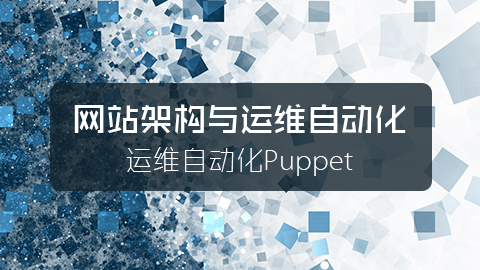 Openstack ocata—Ocata操作
准备工作
网络定义
物理网络名称
实验环境及操作介绍
Vlan id 
网关

镜像制作和上传
Puppet pxe
本地 ISO

主机资源类型定义
CPU/RAM/DISK
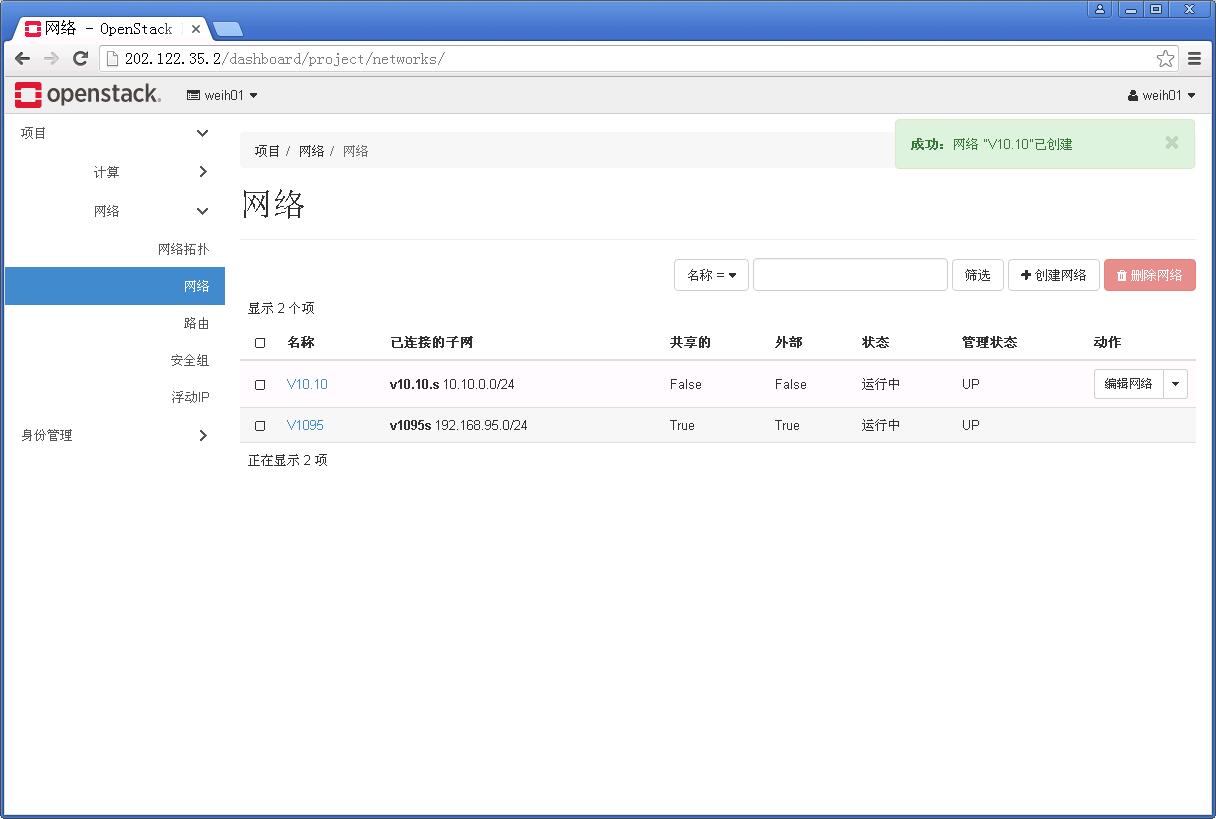 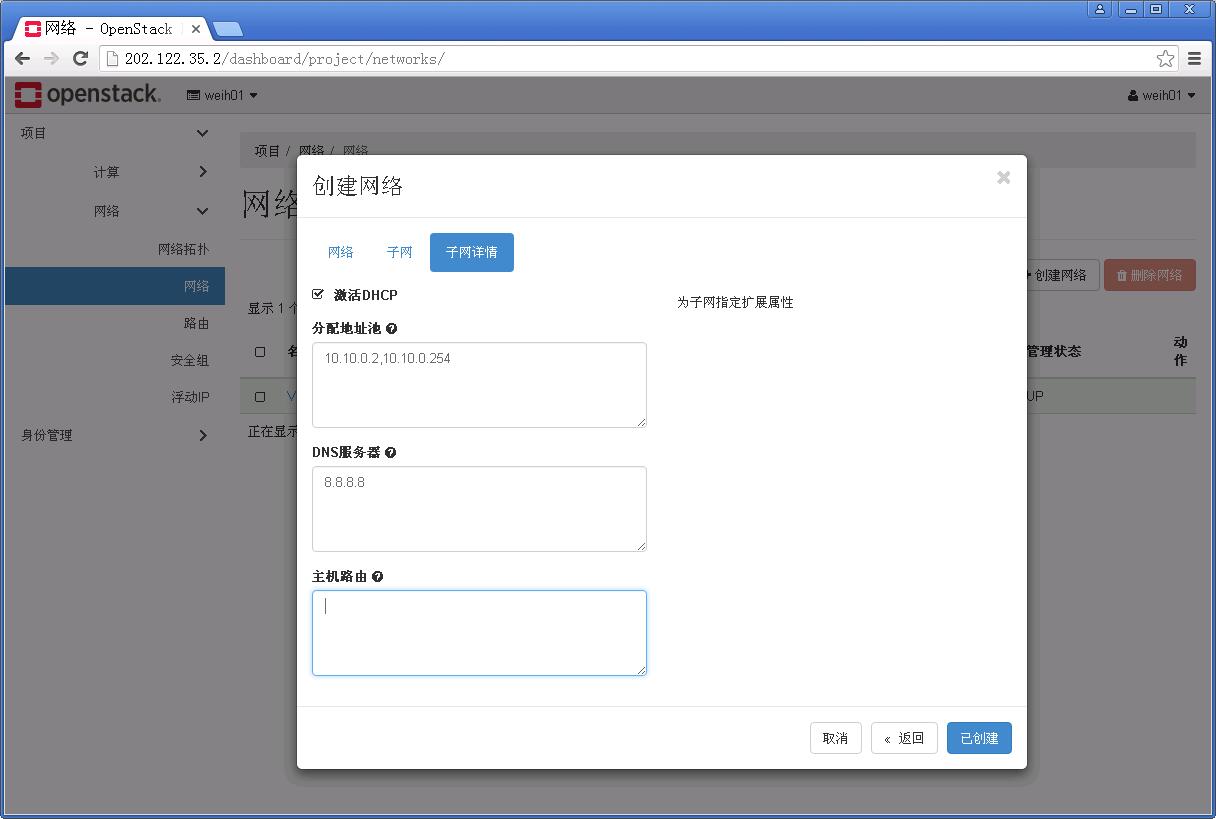 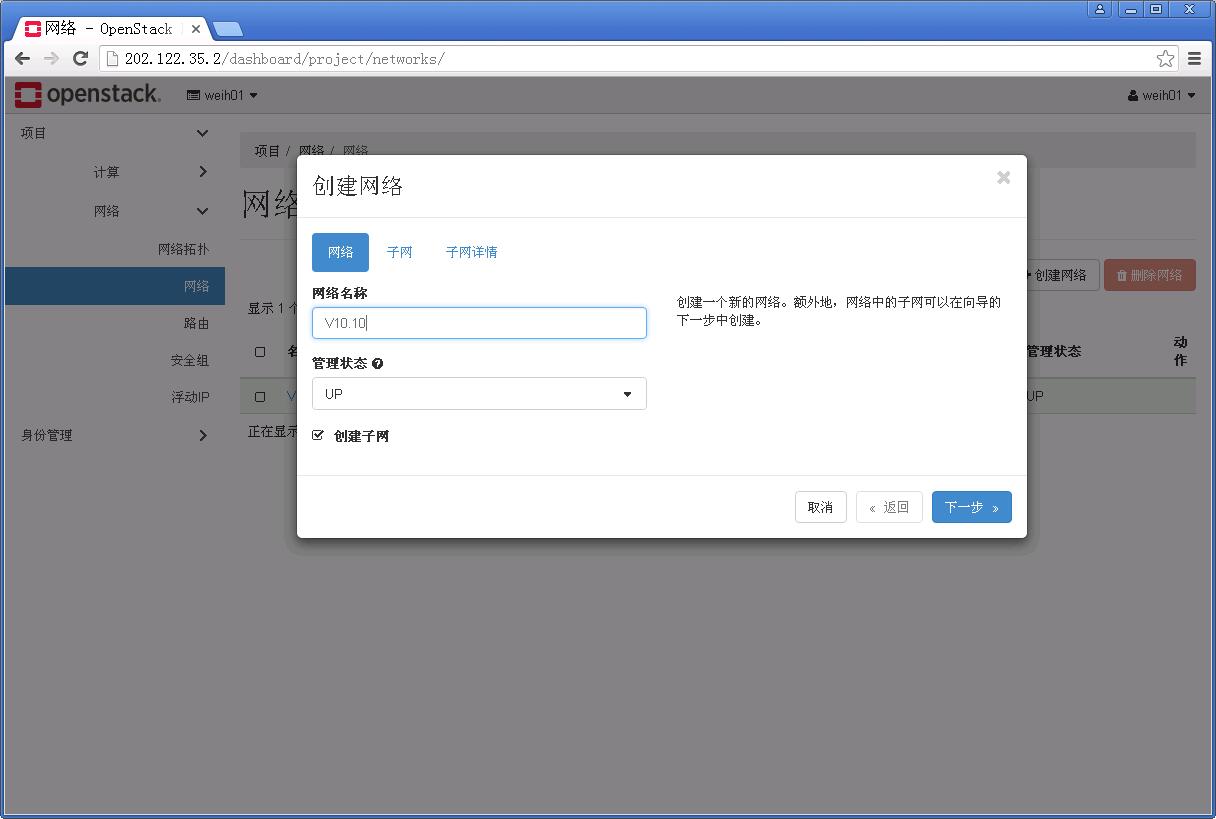 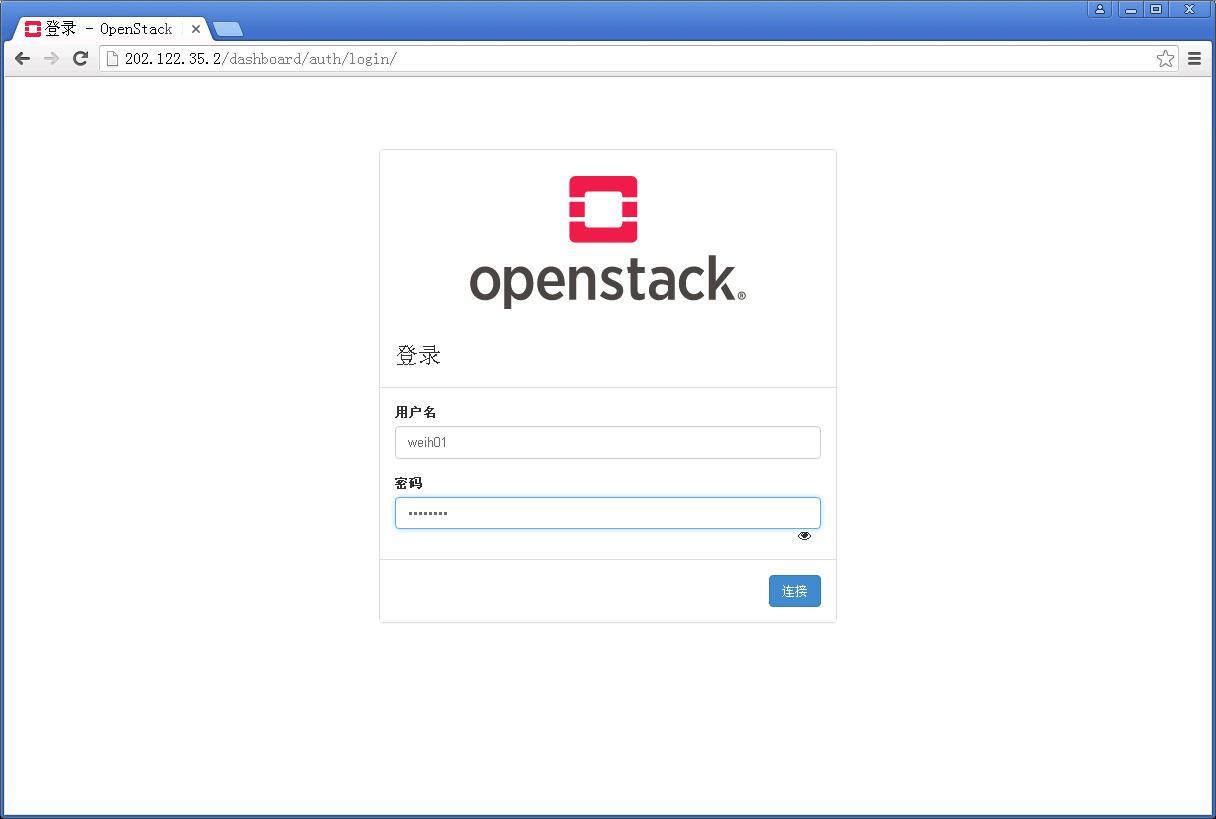 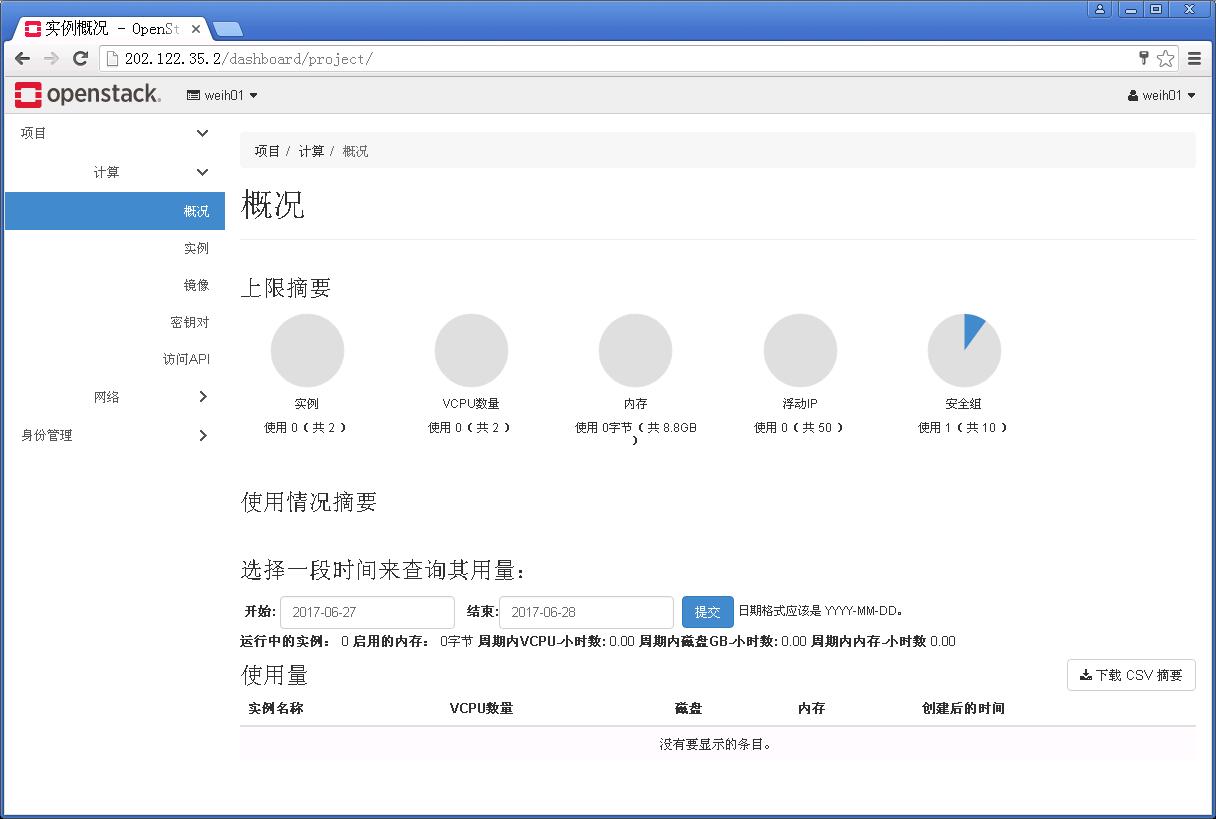 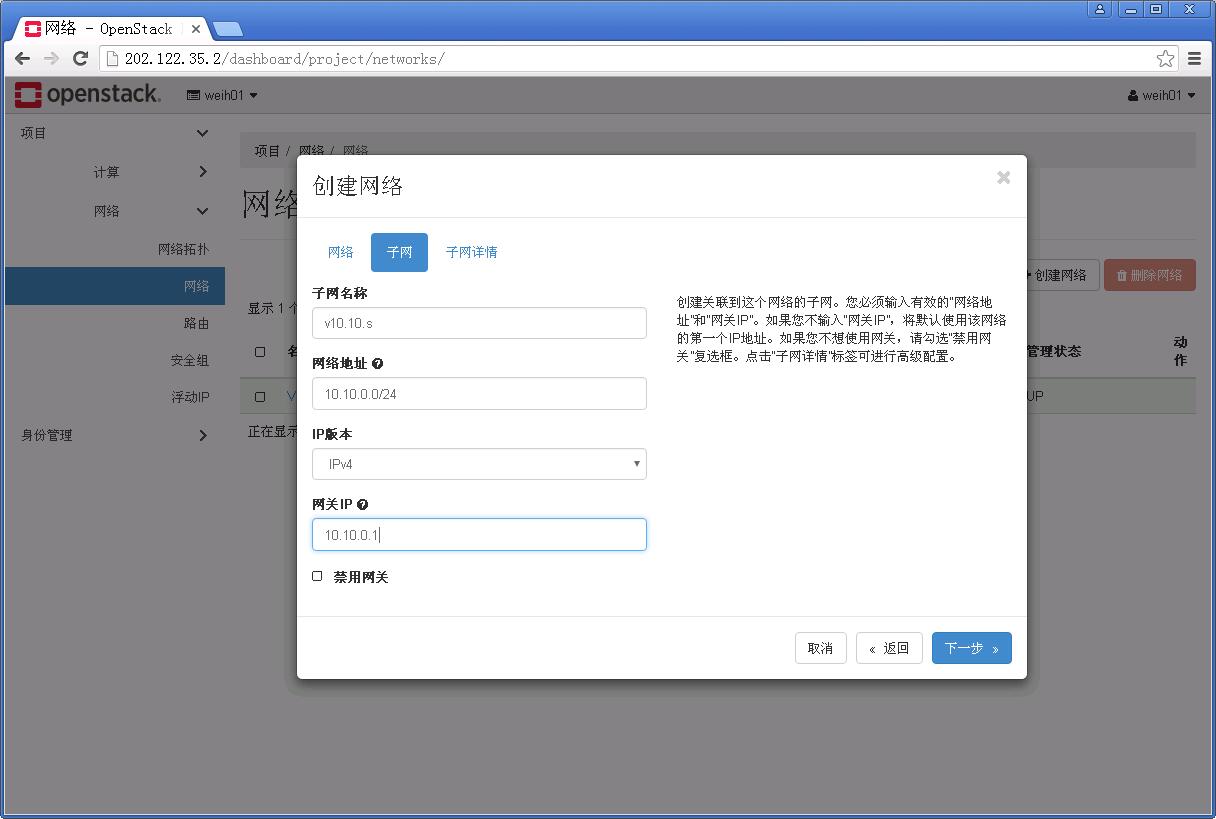 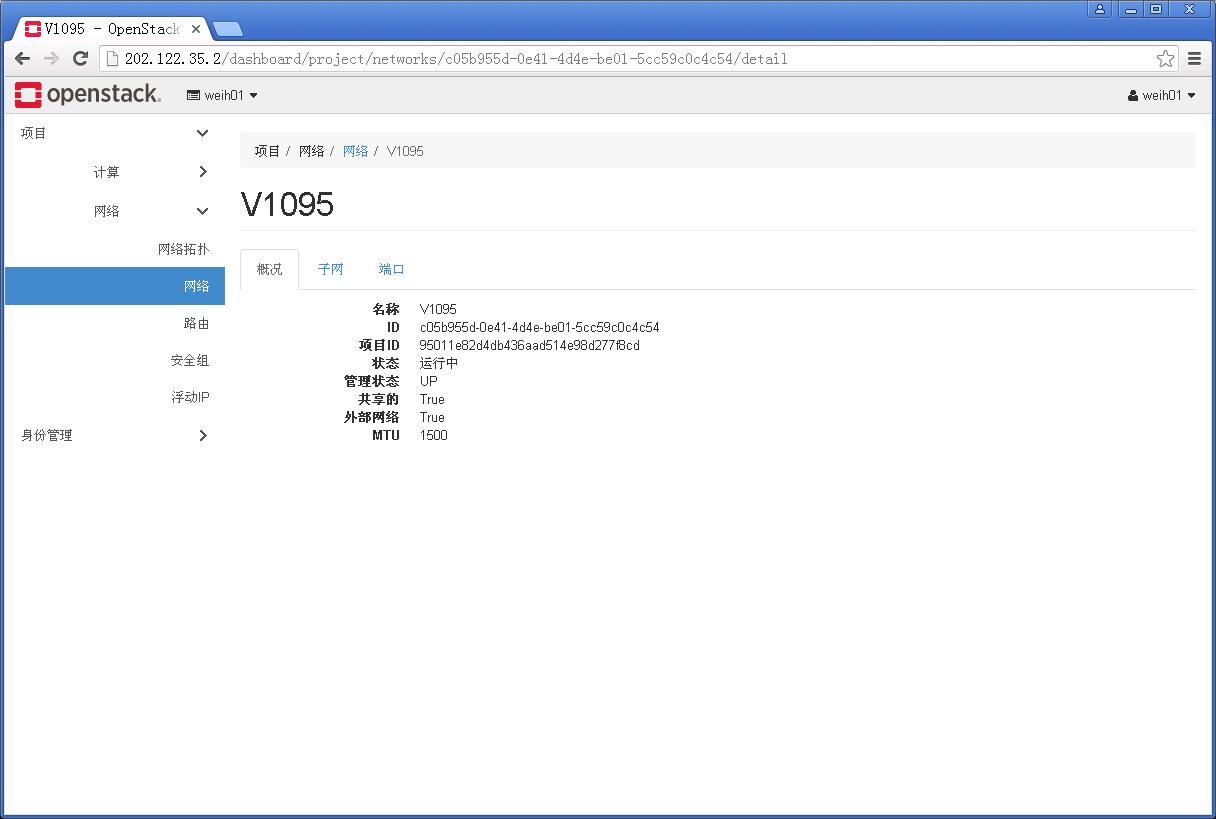 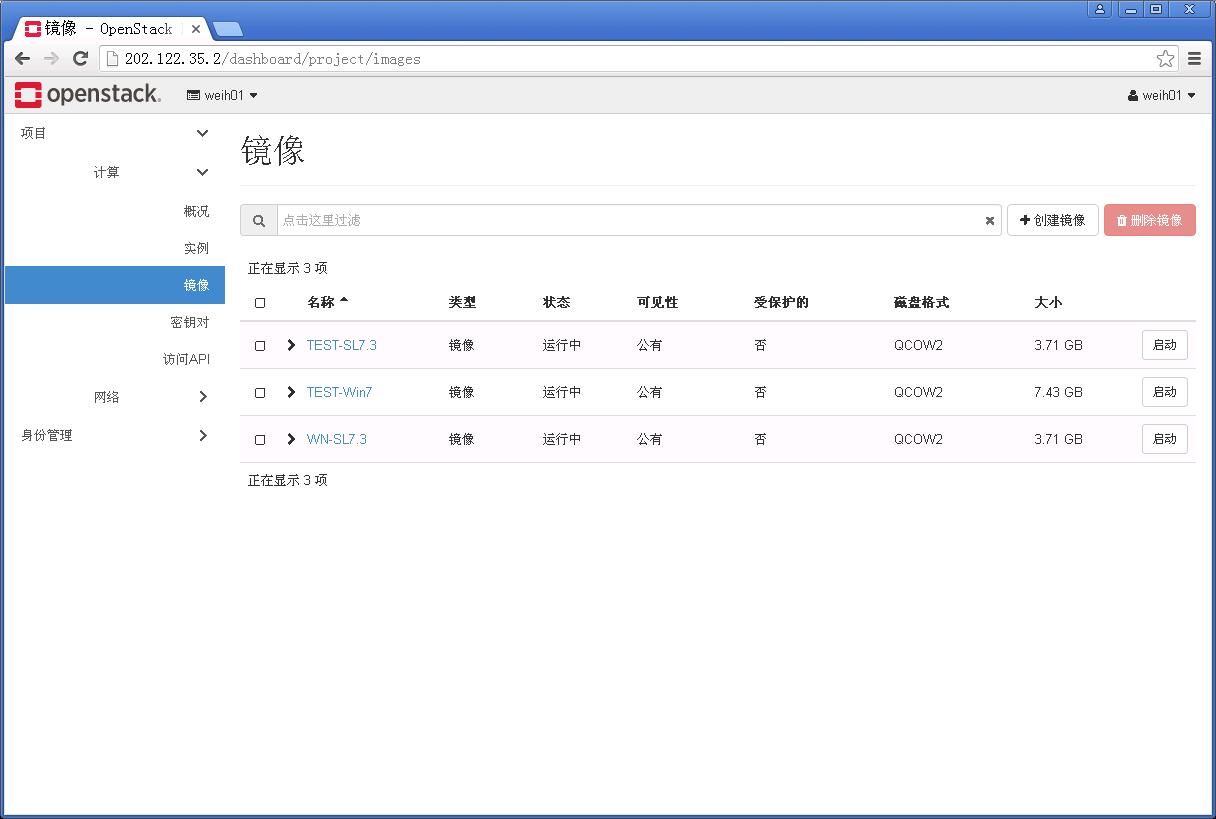 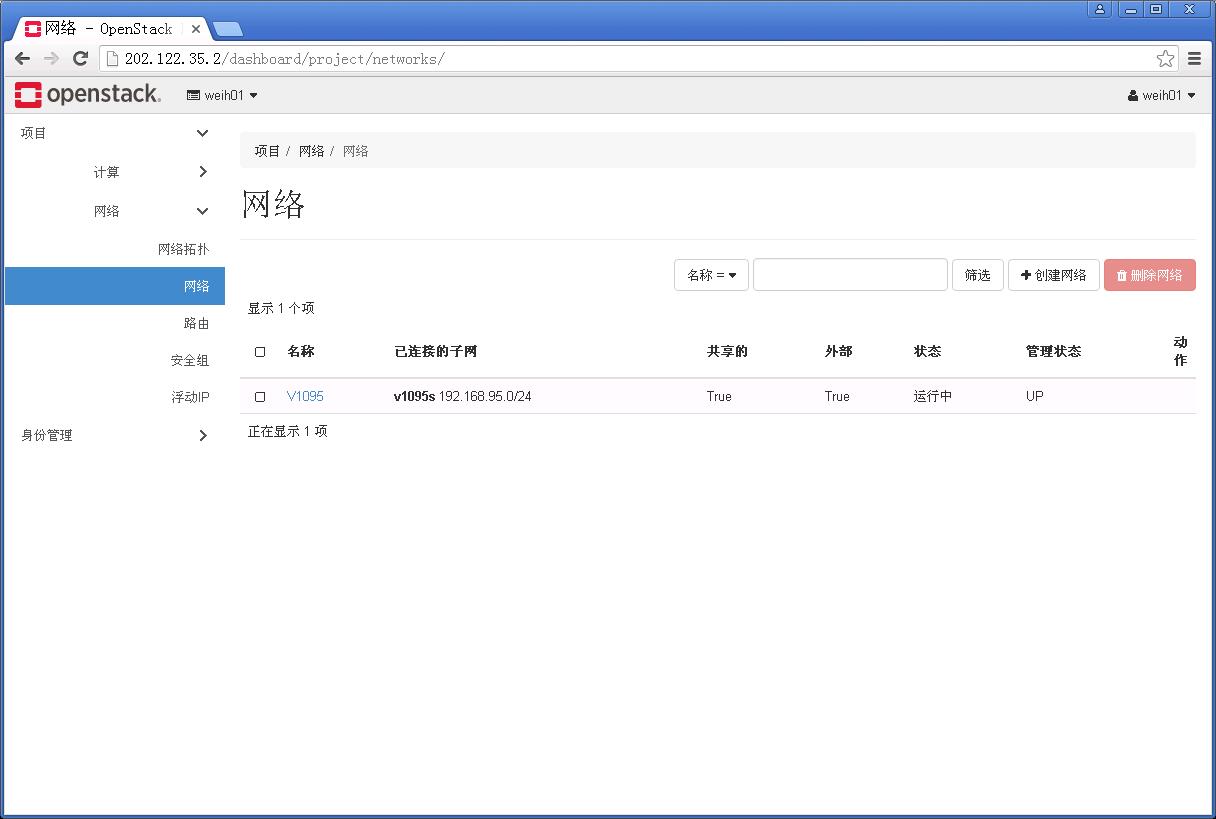 Openstack Ocata部署--RDO
Sec-Group 开放规则
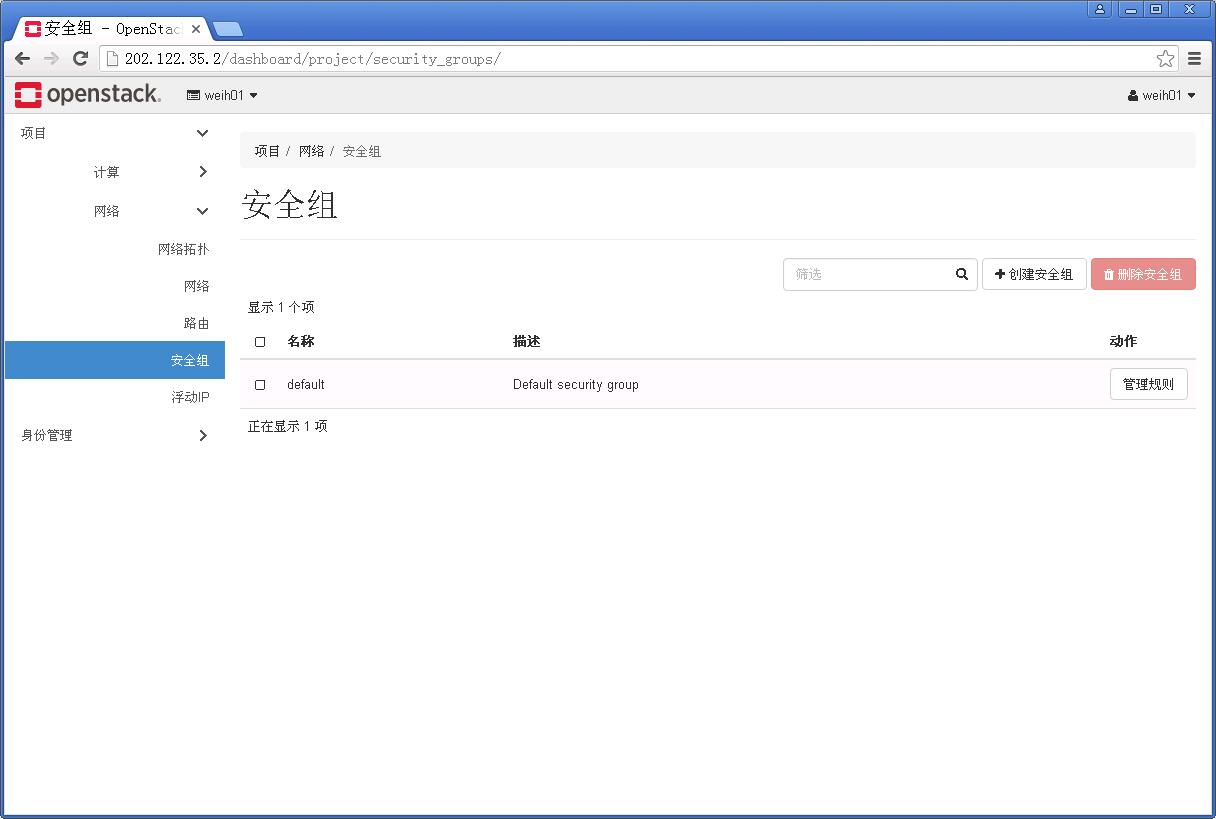 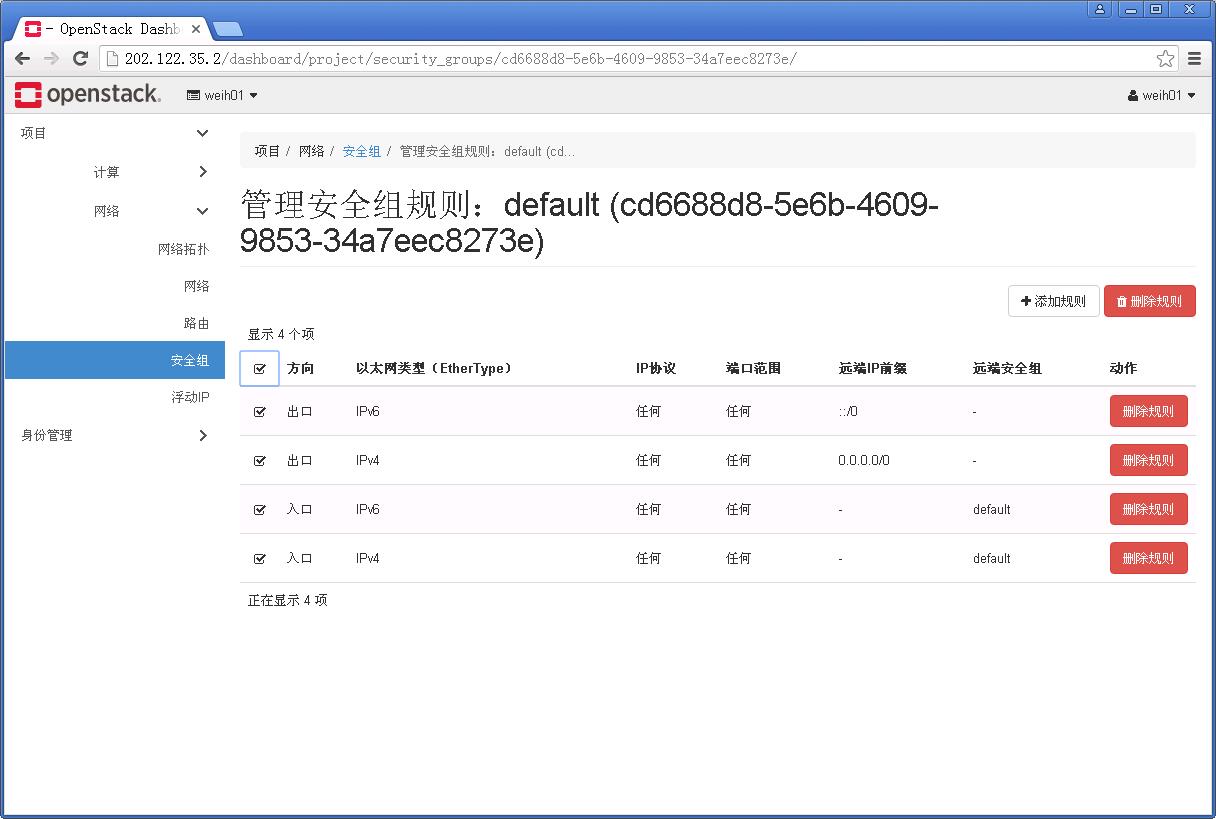 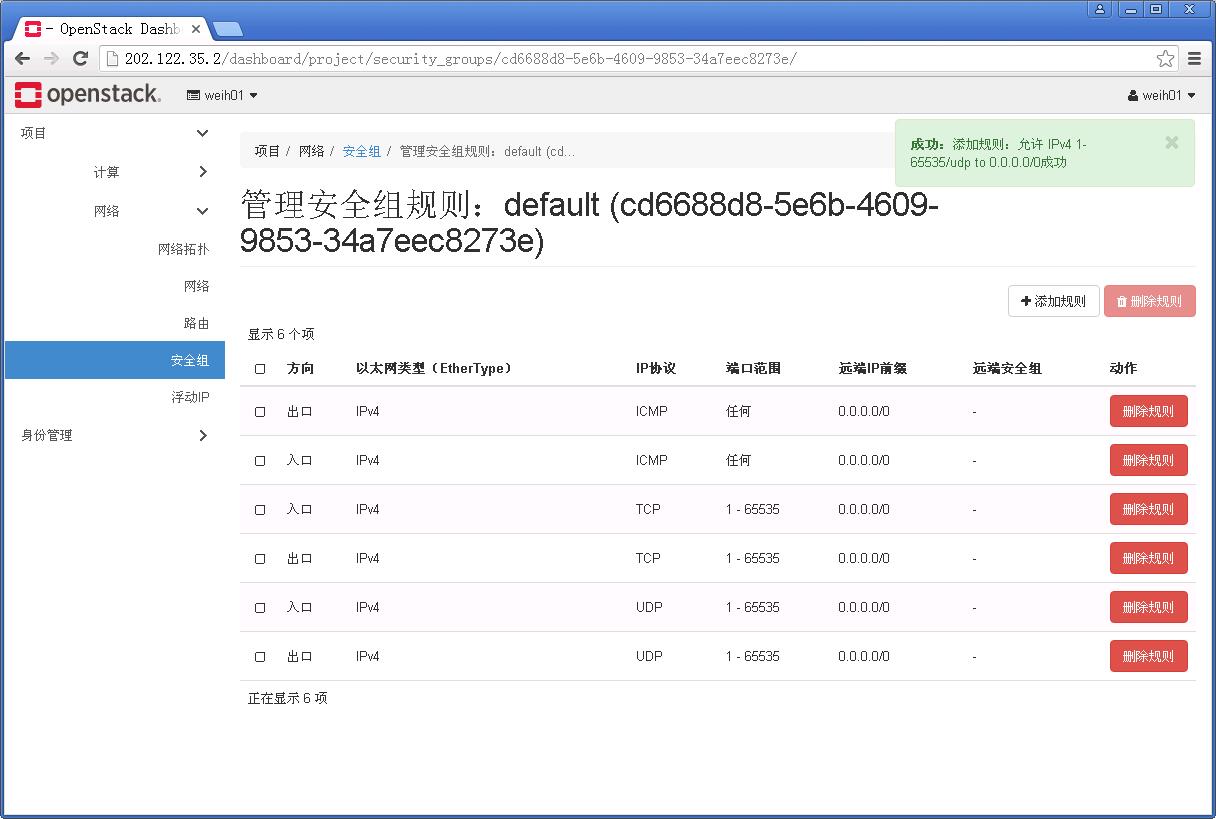 Openstack ocata—Ocata操作
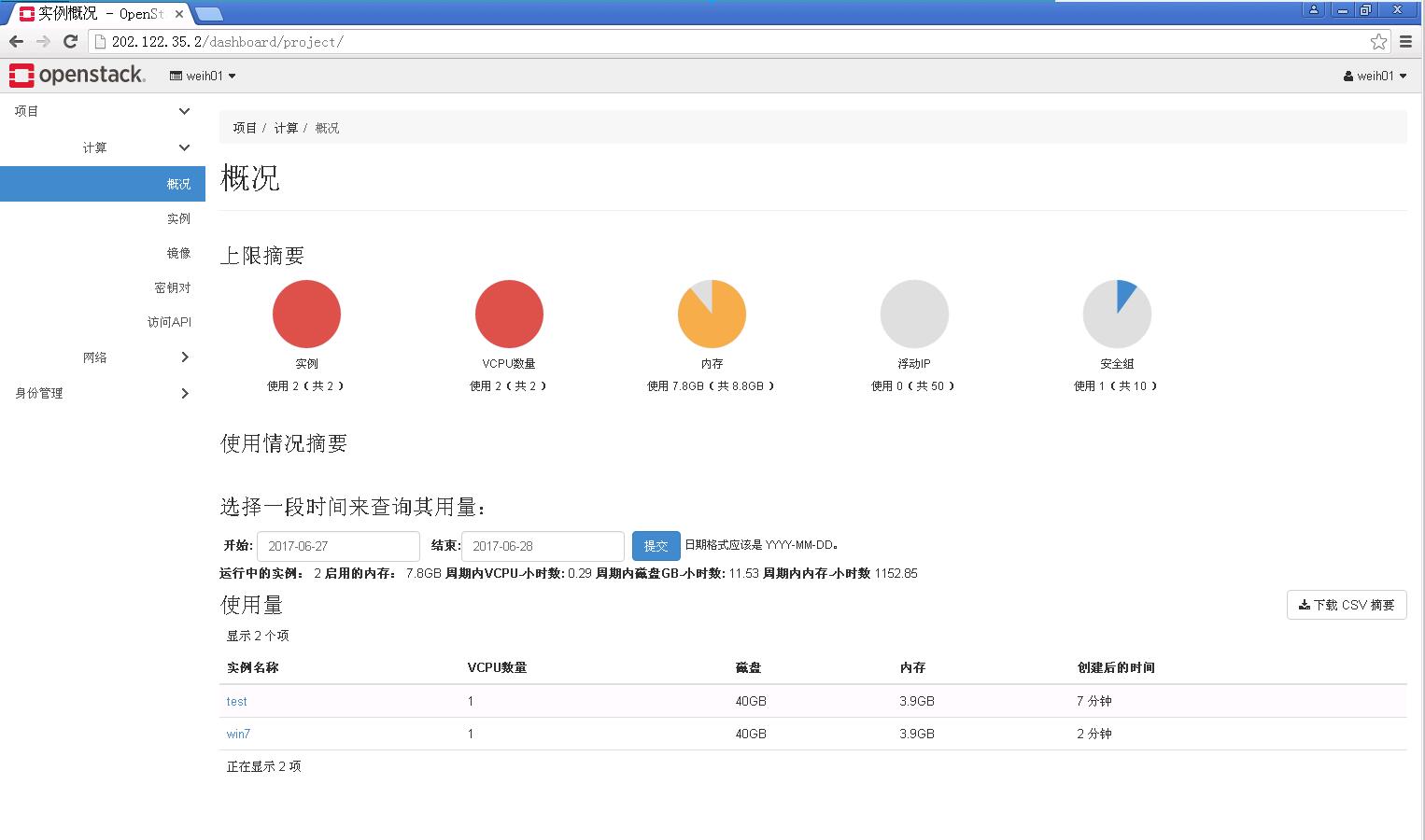 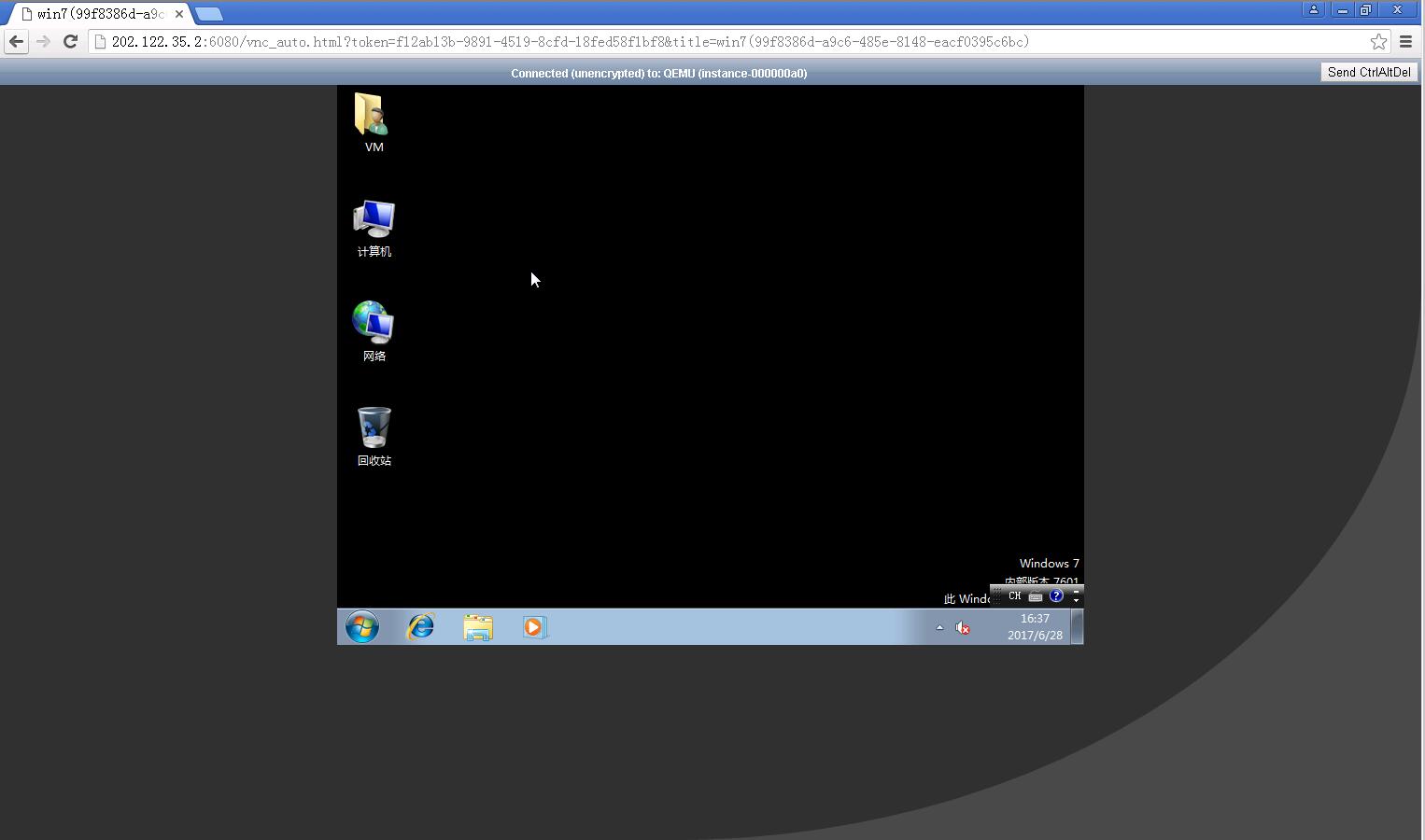 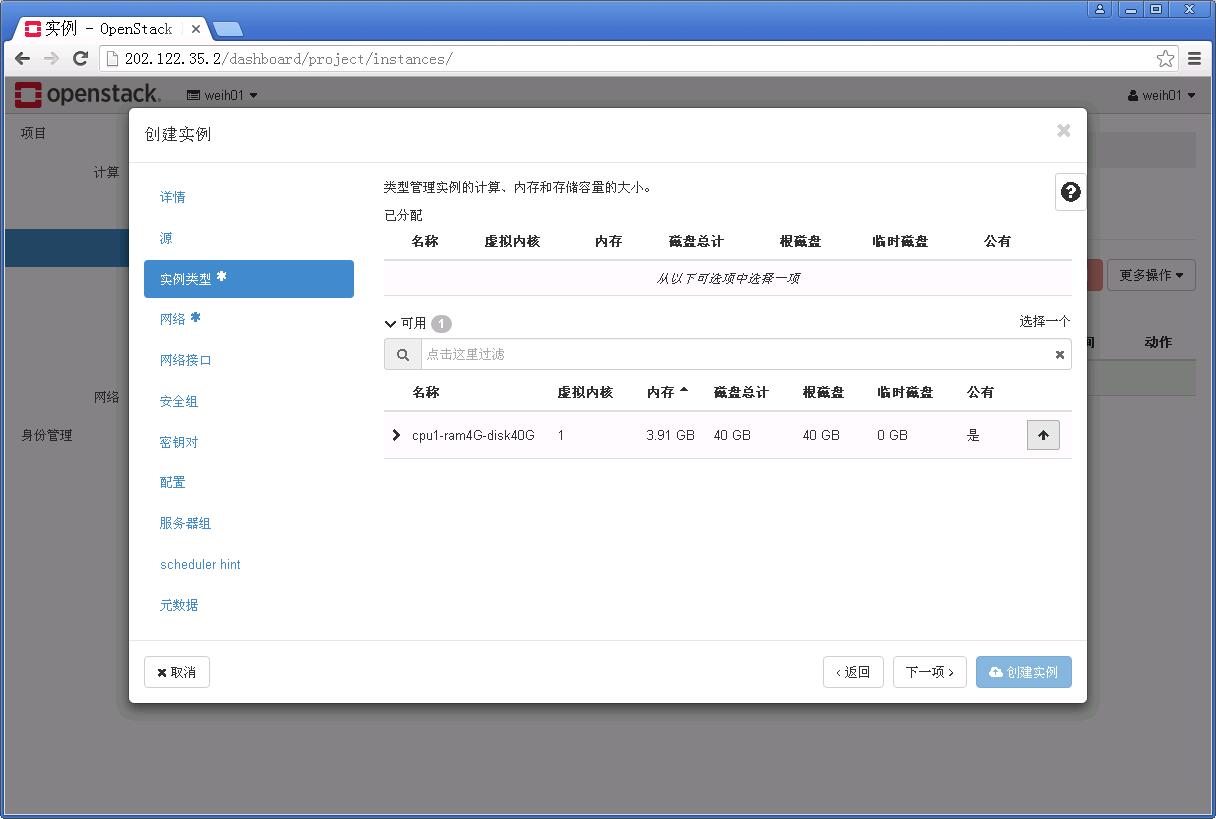 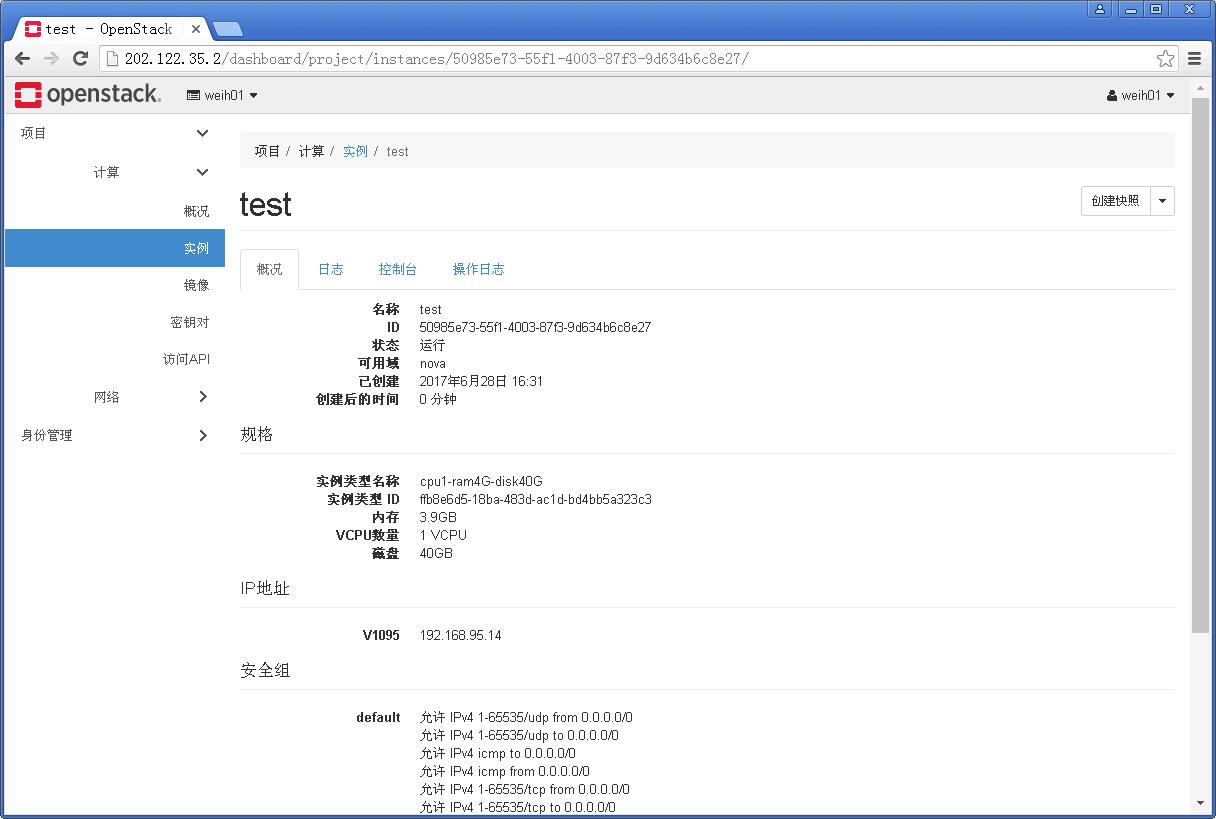 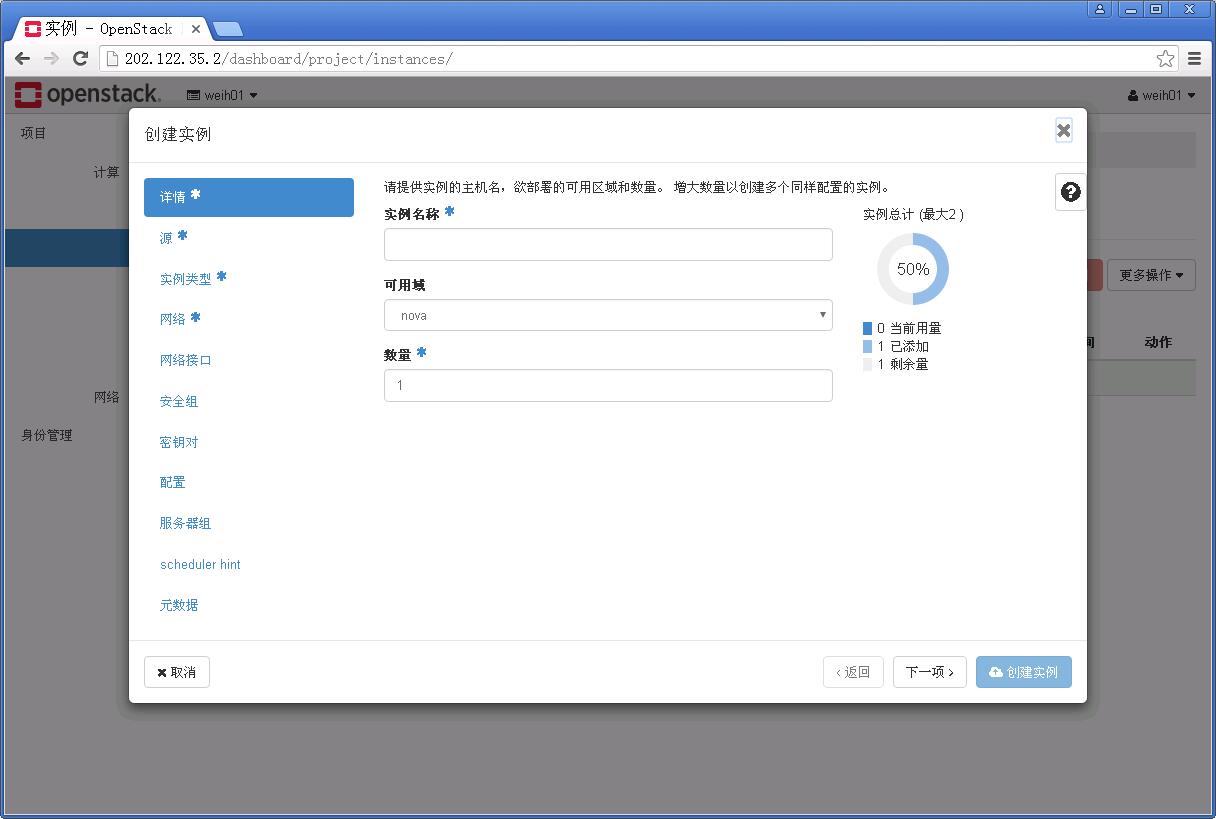 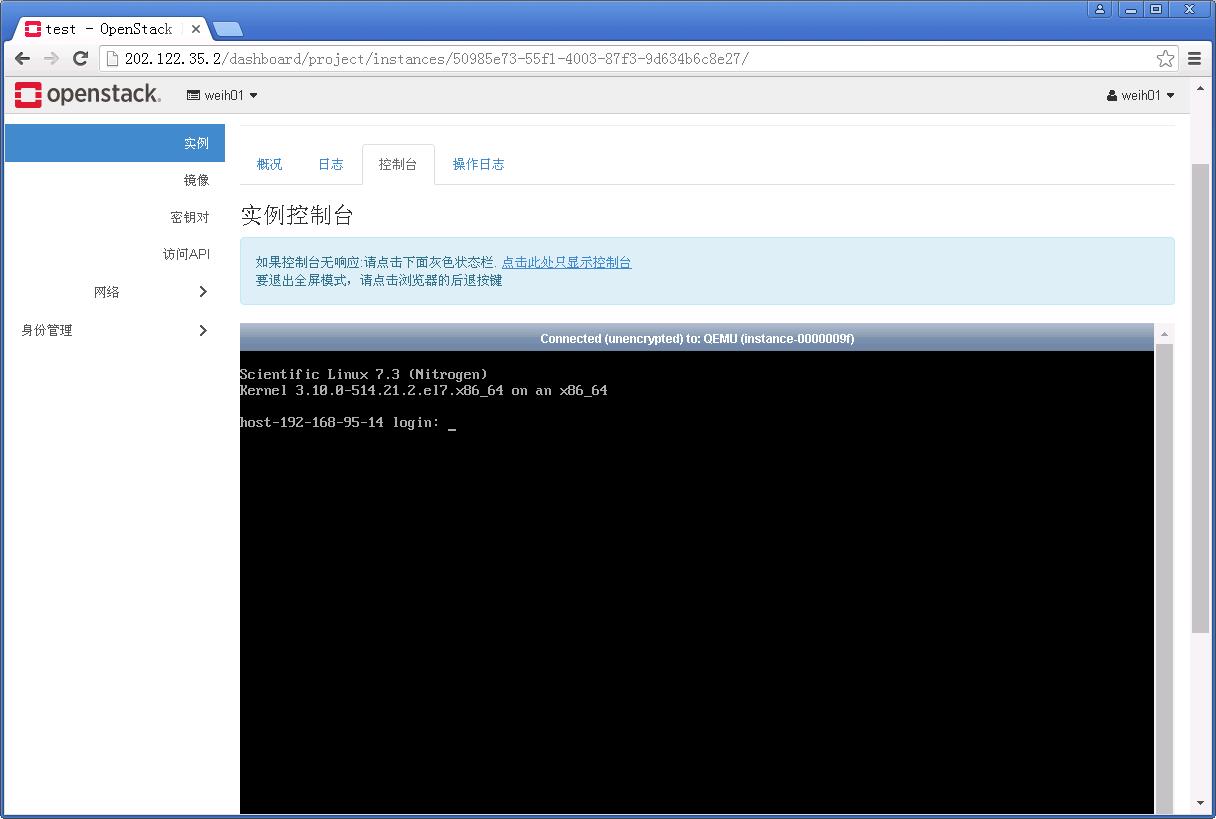 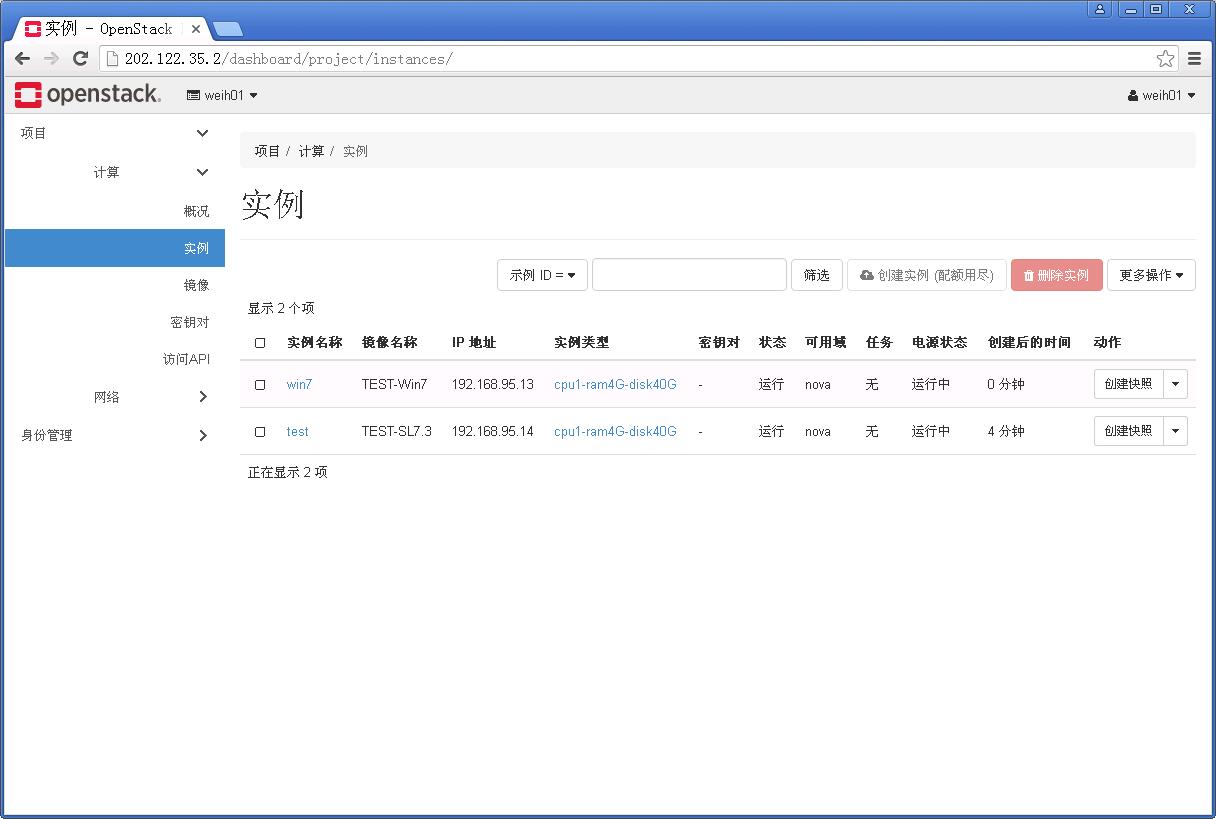 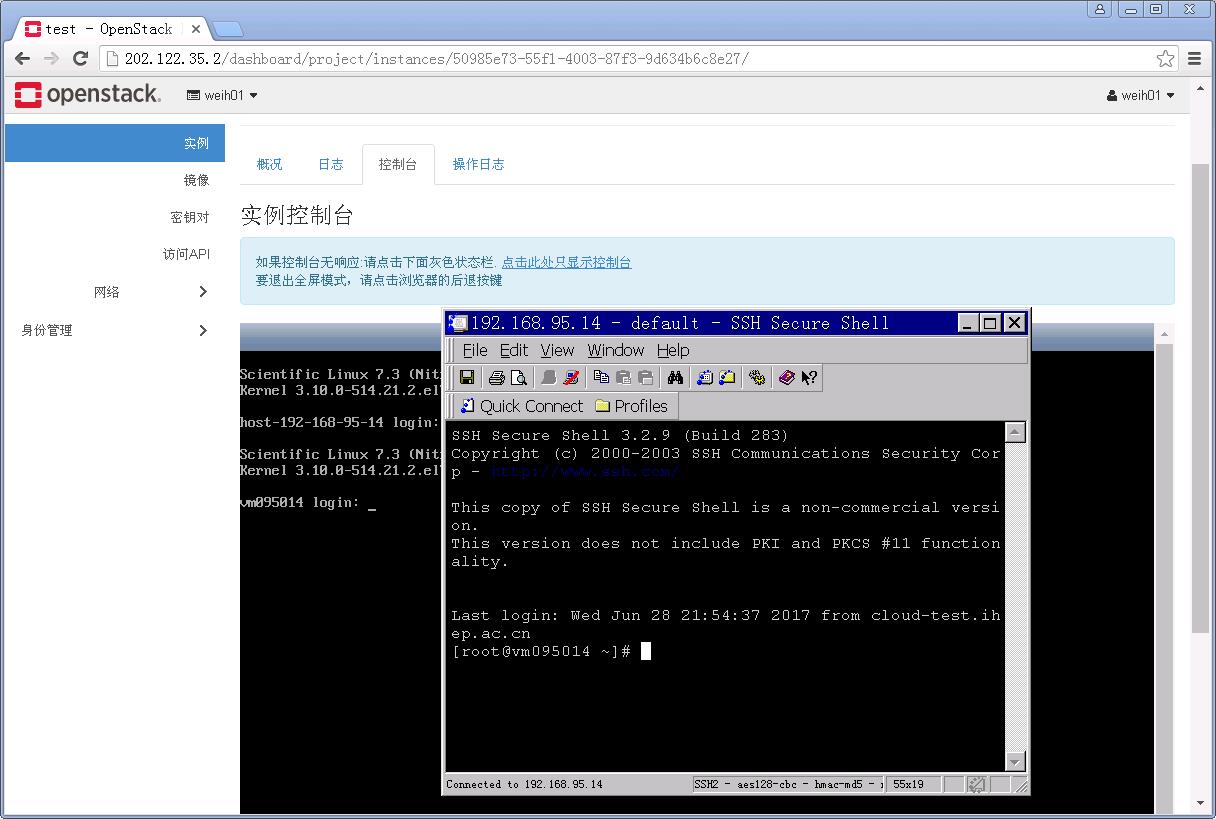 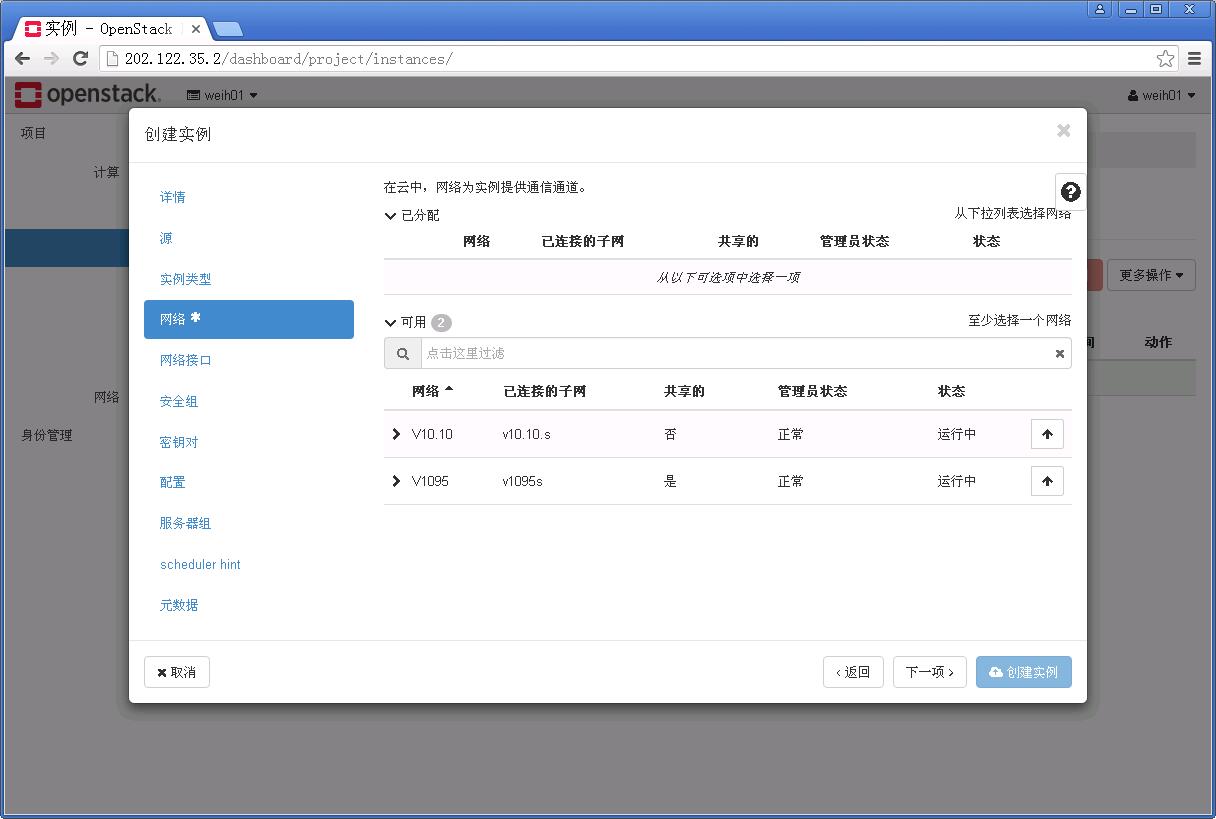 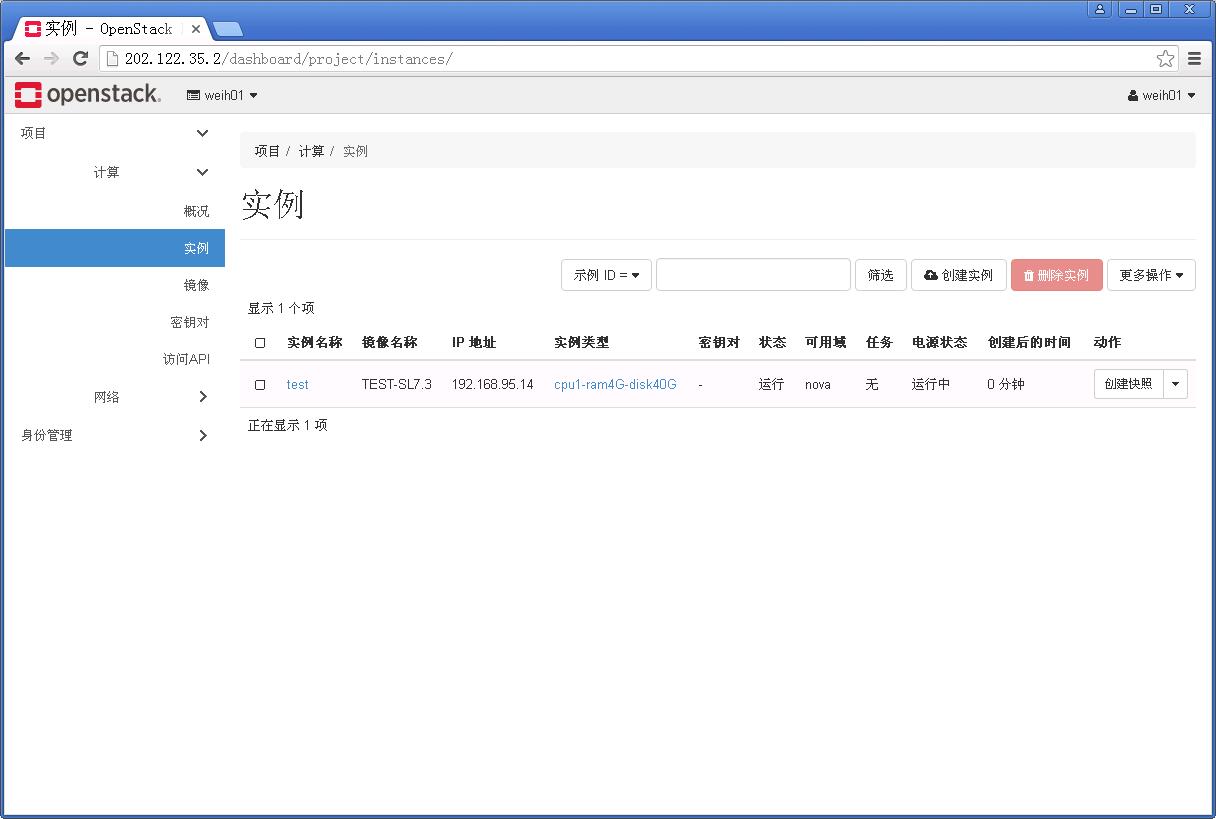 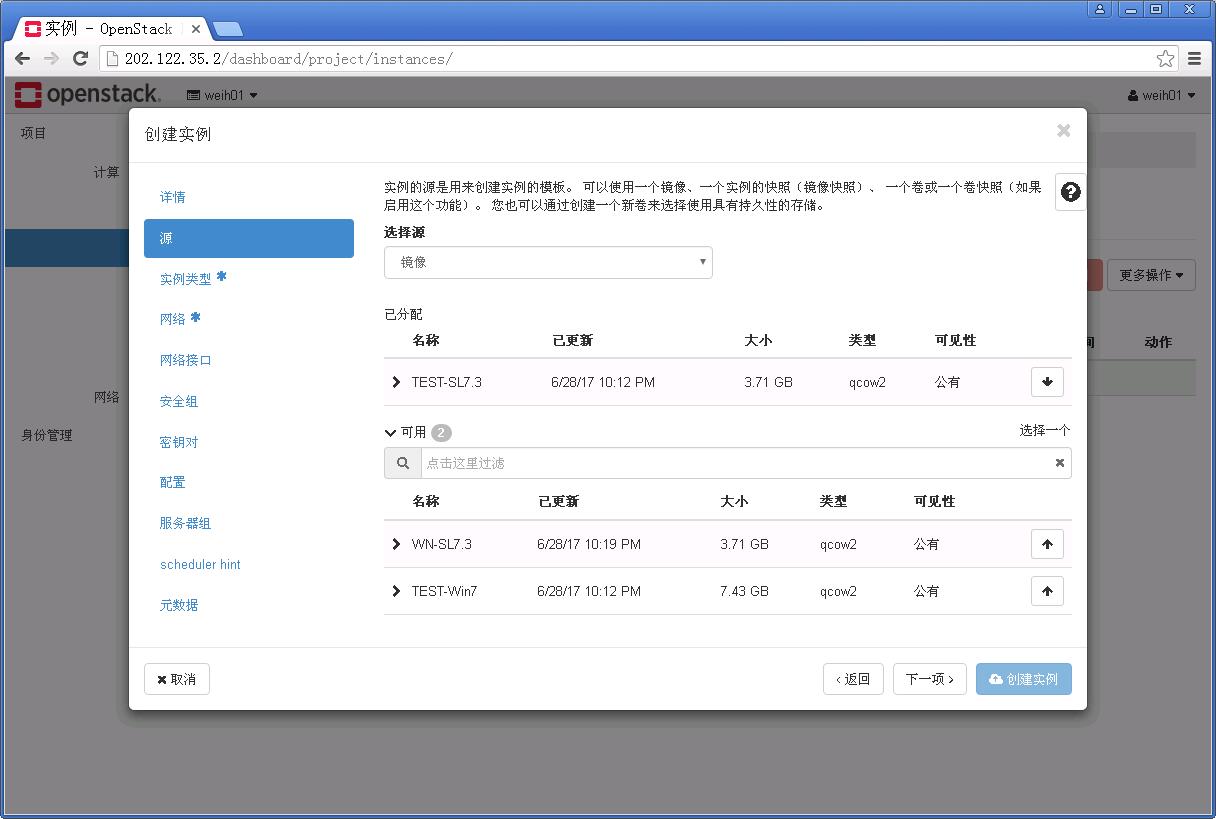 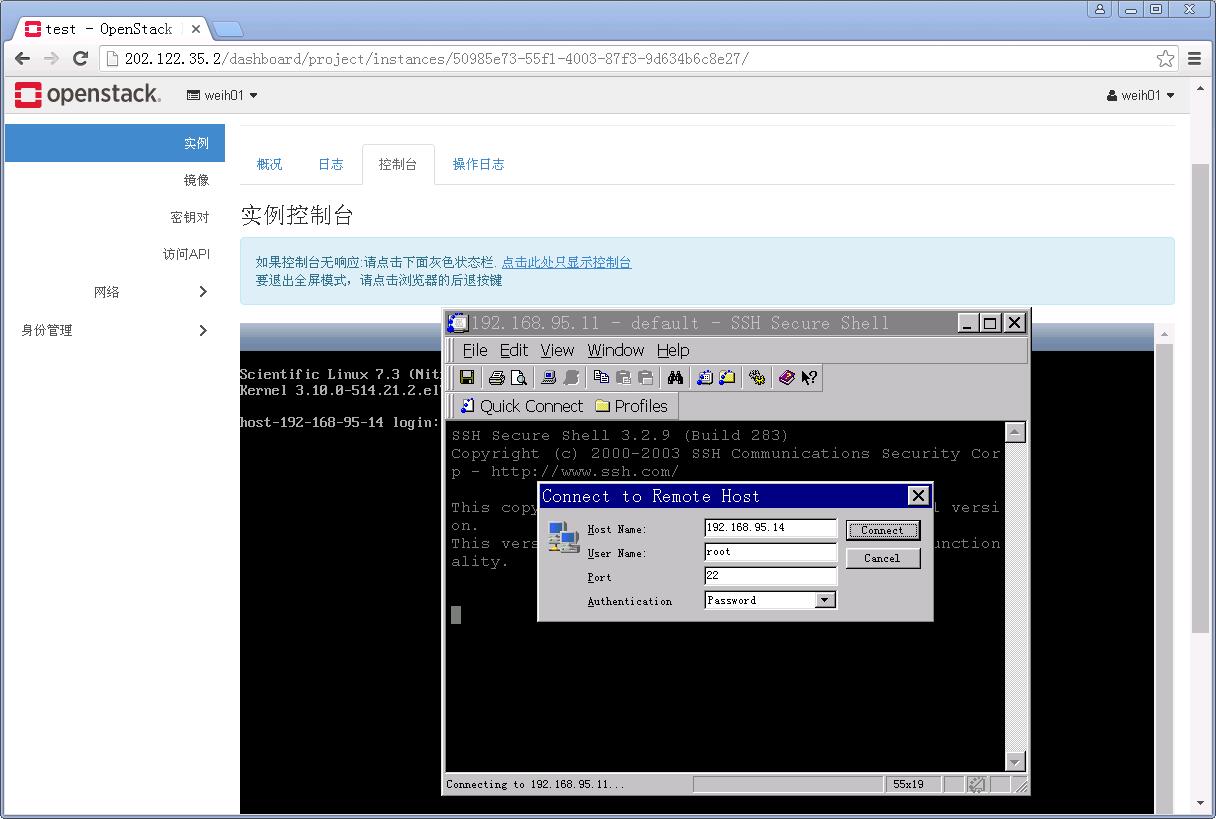 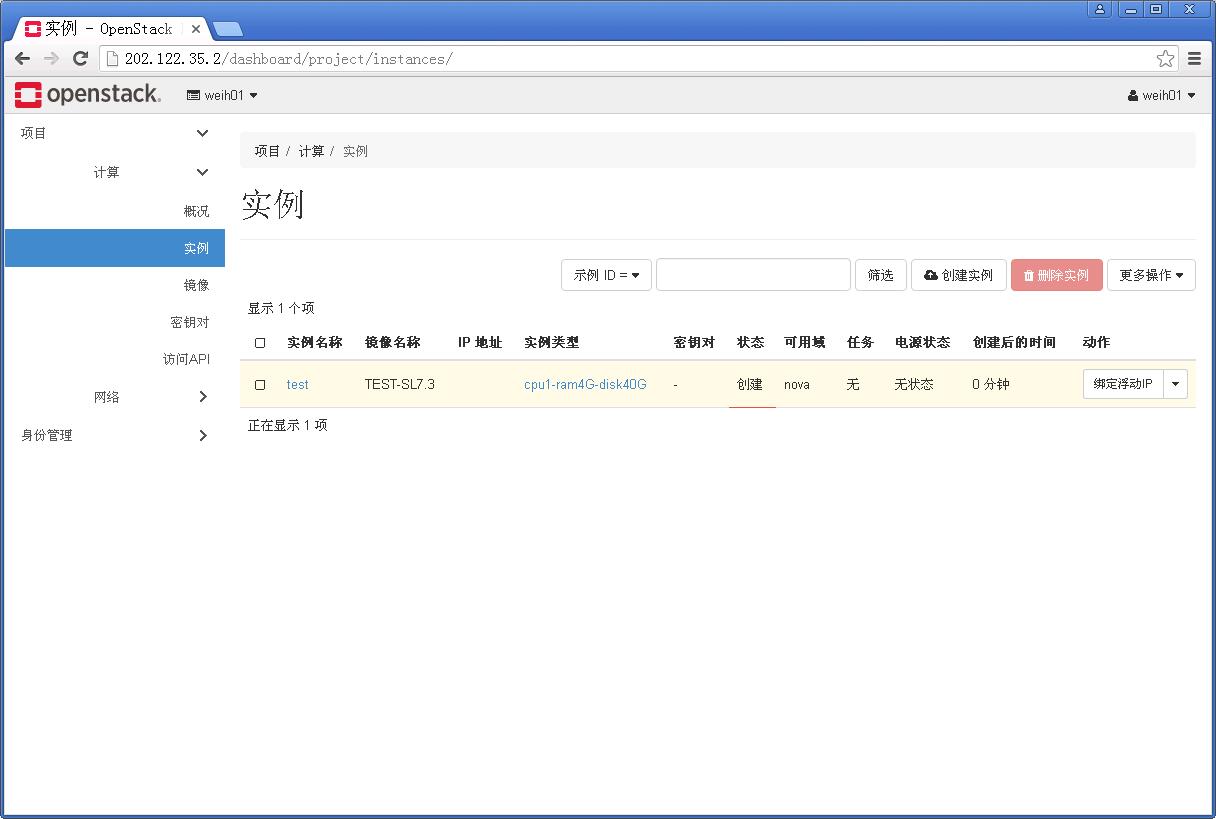 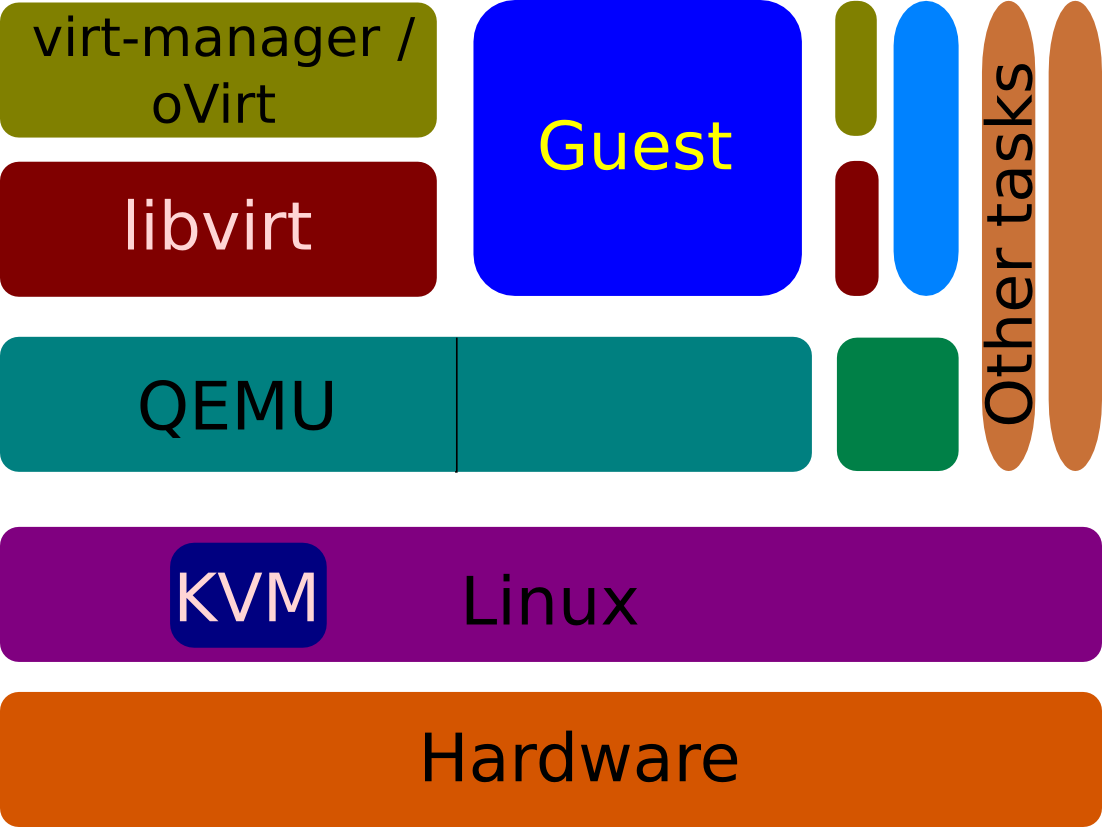 Qemu-kvm的操作
十八届全国科学计算与信息化会议
Qemu-kvm 操作
配置		http://pvm042.ihep.ac.cn/qemucfg.txt
交换机802.1Q
LinuxBridge
Qemu-kvm启动脚本
Qemu-kvm 命令

工具
VNC		http://pvm042.ihep.ac.cn/tightvnc
SSH		http://pvm042.ihep.ac.cn/ssh329.exe
本地image		/root/TEST-SL73-mini.qcow2
                  /usr/libexec/qemu-kvm -name vm-test -cpu qemu64 -smp 1 -m 5000 -hda /root/TEST-SL73-mini.qcow2 -vnc :0 & 
用途
制作image
测试

特点	image实时改变，重新启动安装配置都存在
十八届全国科学计算与信息化会议
实验环境及操作介绍
实验环境及操作介绍
Cloud-test 云平台		
作业管理系统HTCondor	
EB级存储系统EOS		
云存储系统OWNCloud
实验环境
vlogin1.ihep.ac.cn
vlogin2.ihep.ac.cn
vlogin.ihep.ac.cn
vmwn.ihep.ac.cn
8台物理服务器
100台虚拟机
一整套计算环境
HTCondor server
Login server
tbox.ihep.ac.cn
Pvm043.ihep.ac.cn
Own Cloud
TBox
EOS server
Openstack Ocata
VM-WN SL7.3
VM-test SL7.3
VM-test Win7
实验环境及操作介绍
培训学员帐号
     weih01  	密码见培训须知
     weih02
          ┆
     weih80

Cloud 云实验平台
	cloud-test.ihep.ac.cn

EOS 实验平台
	pvm043.ihep.ac.cn

OWN Cloud实验平台
	tbox.ihep.ac.cn

计算系统登录服务器
	vlogin1.ihep.ac.cn
	vlogin2.ihep.ac.cn
Windows虚拟机
    通过web控制台方式访问

Linux虚拟机
        通过登陆节点转跳

虚拟机的密码
 
   TEST-SL7.3 root vm;654321
   TEST-Win7  VM   vm;654321
   vlogin1-2  weih01-80 
              密码见学员须知
任务1	调整secgroup
任务2	创建Win7,SL7.3测试机各一台
任务3 	尝试qemu-kvm启动虚拟机并
                使用vnc链接该虚拟机